Multiplication tables check meeting
National Curriculum
The Year 4 programme of study for mathematics states, ‘pupils should be taught to recall multiplication and division facts for multiplication tables up to 12 × 12’. 

The Multiplication Tables Check has been introduced to ensure that children do know their tables. The MTC will only test them on their multiplication facts.
When does it take place?
- All Year 4 children will have their multiplication skills formally tested in the Summer Term of the academic year. Schools will have a 3 week window to administer the MTC in June. Teachers will have the flexibility to administer the check to individual pupils, small groups or a whole class at the same time during this period of time.
How will the Multiplication Tables Check be administered?
Children will be tested using an on-screen check (on a computer or a tablet), where they will have to answer multiplication questions against the clock. 

Children will have 6 seconds to answer each question in a series of 25 questions. This allows pupils the time required to demonstrate their recall of multiplication tables, whilst limiting pupils’ ability to work out answers to the questions. Each question will be worth one mark and be presented to the child in this format: _ x _ = ____

The test will last no longer than 5 minutes. It will be automatically scored, and results will be available to schools once the assessment window closes at the end of the 3 week assessment period. 

Below is the information video about the times tables check.
https://www.youtube.com/watch?v=GhAJMJUsAac
FRYERN PROGRESSION OF TIMES TABLES
How we approach teaching of the times tables in school:
Here are some of the representations we use and the ways we expect children to apply their understanding of multiplication
Year 2
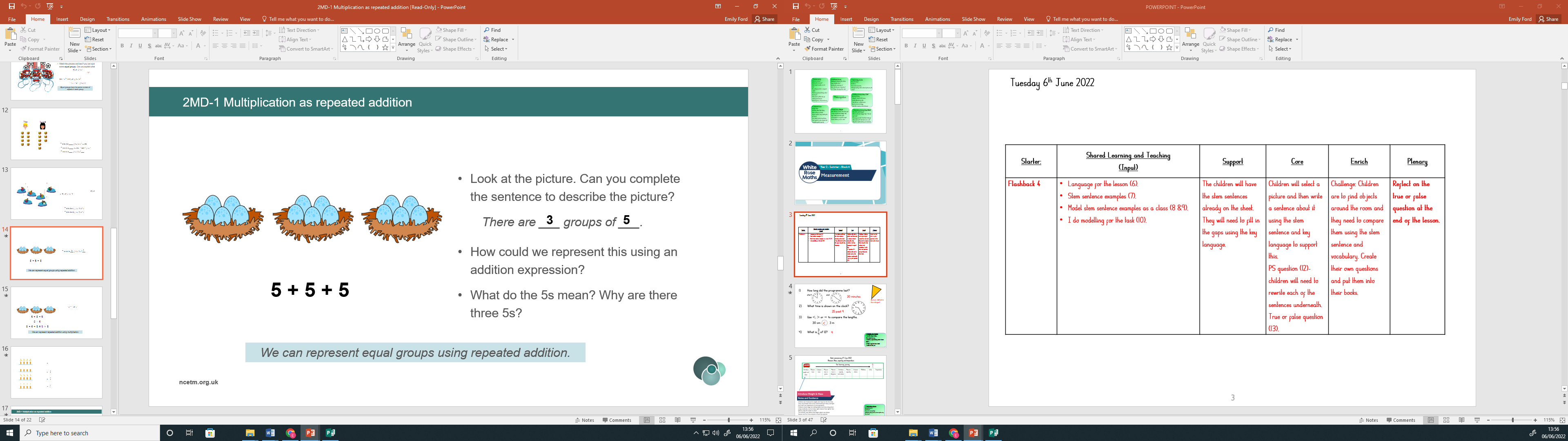 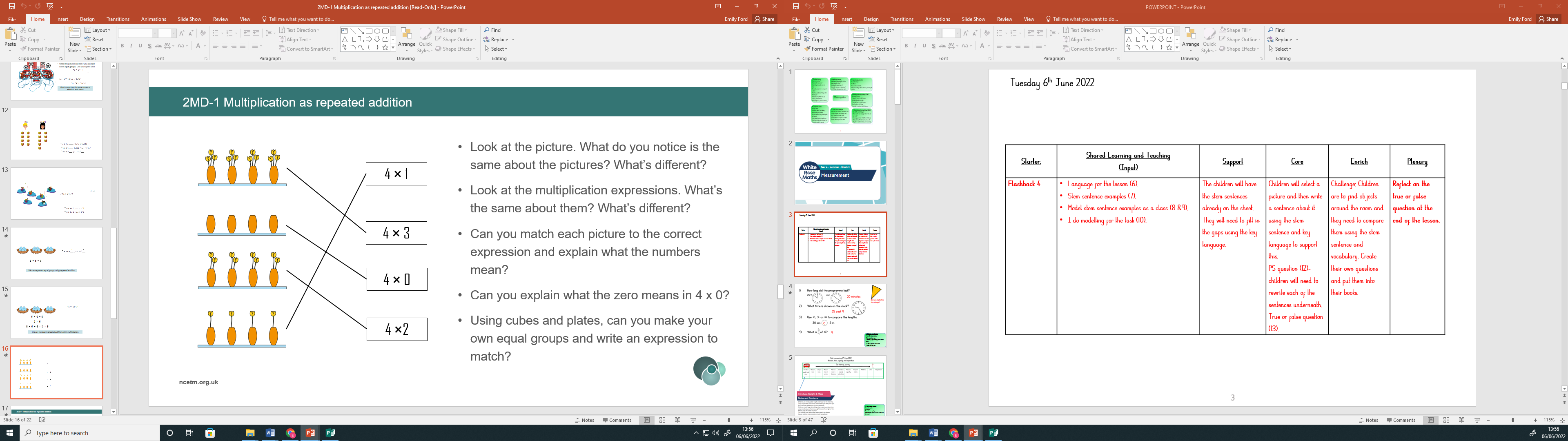 Year 3
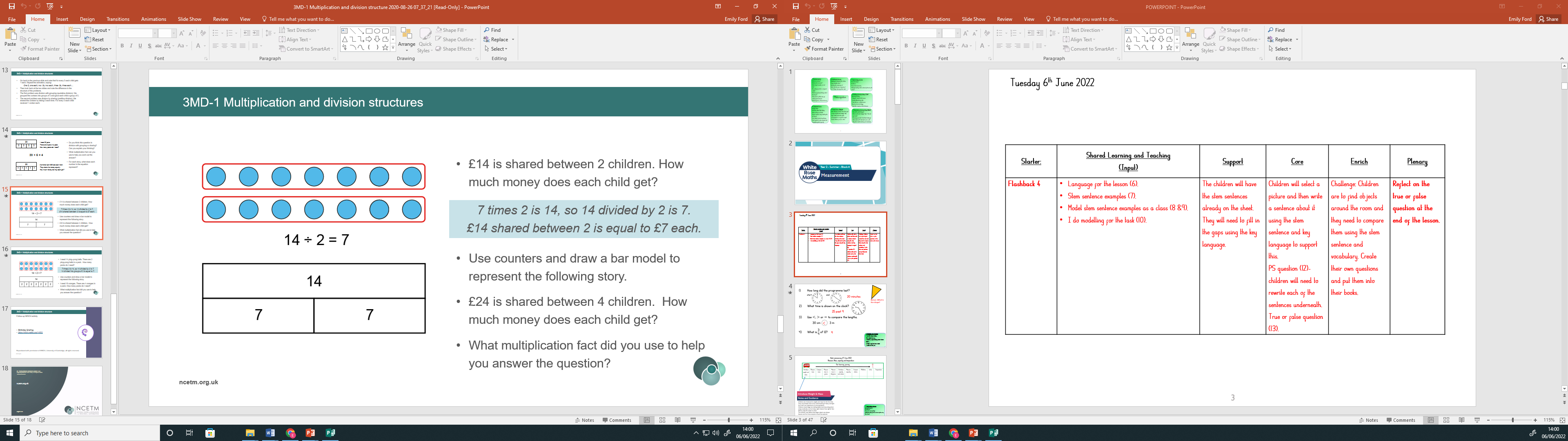 Year 4
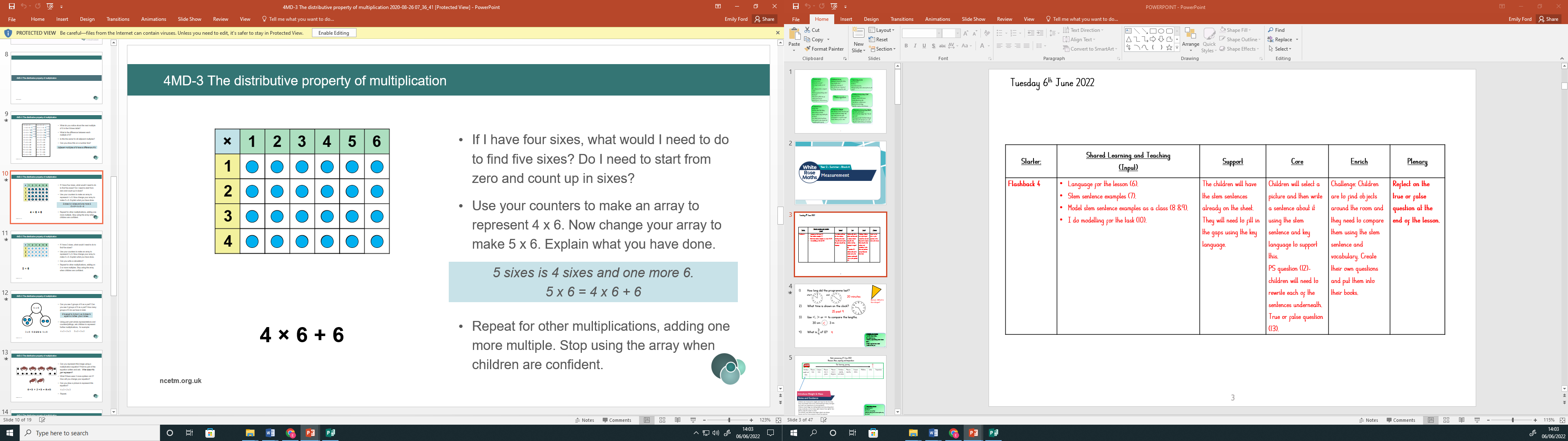 Year 5
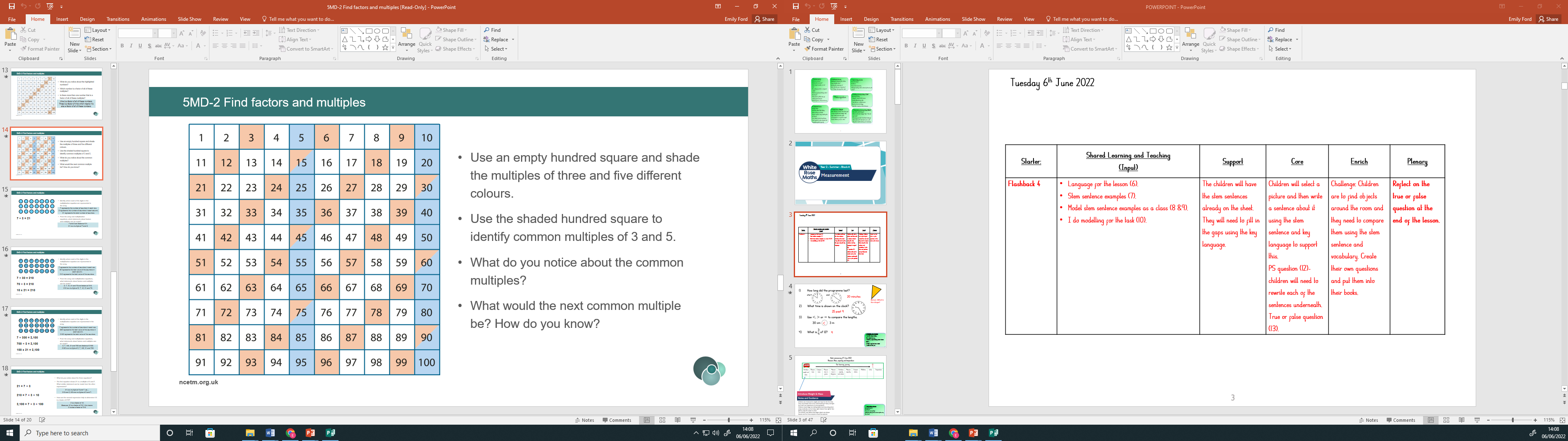 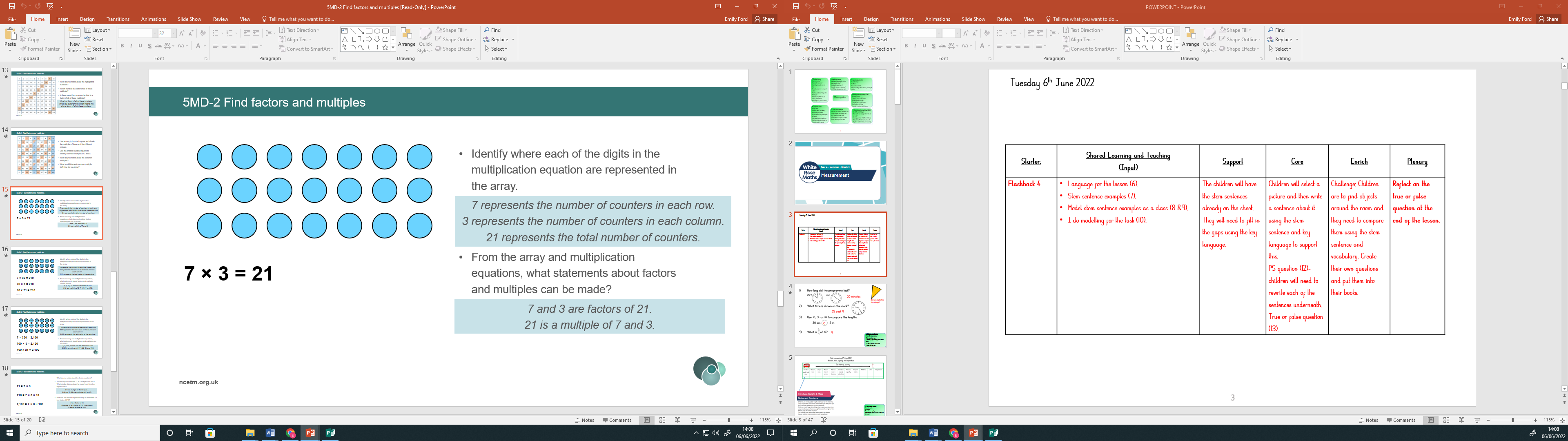 Year 6
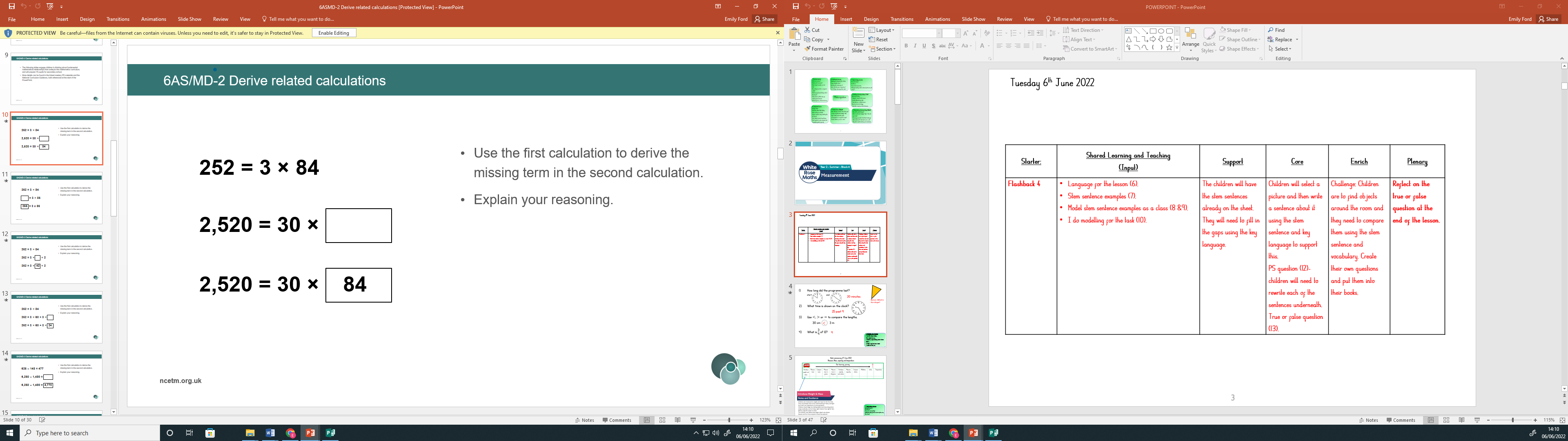 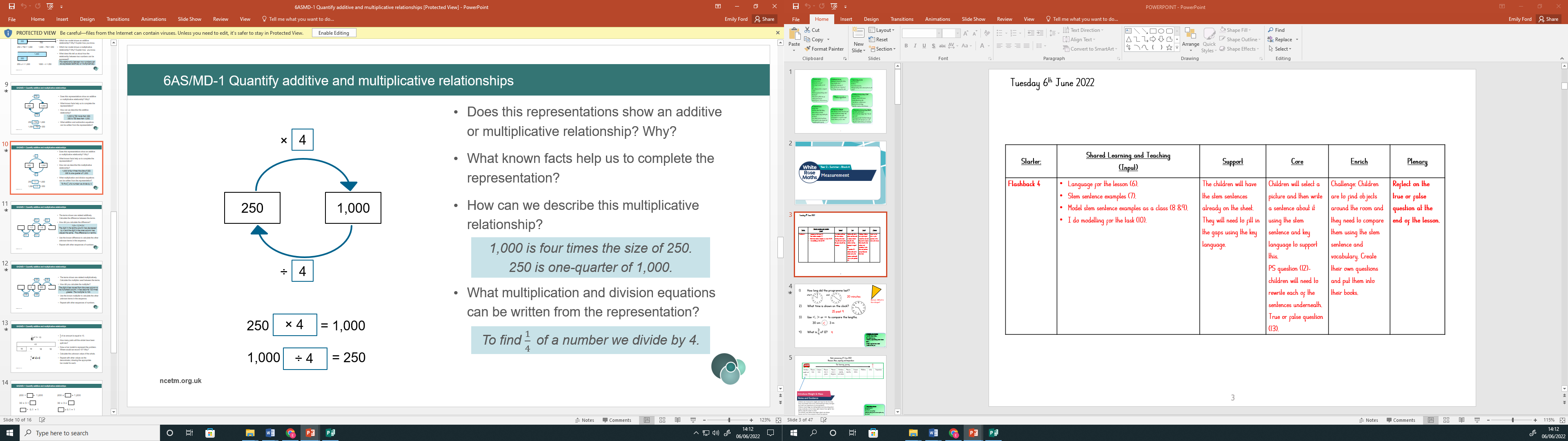 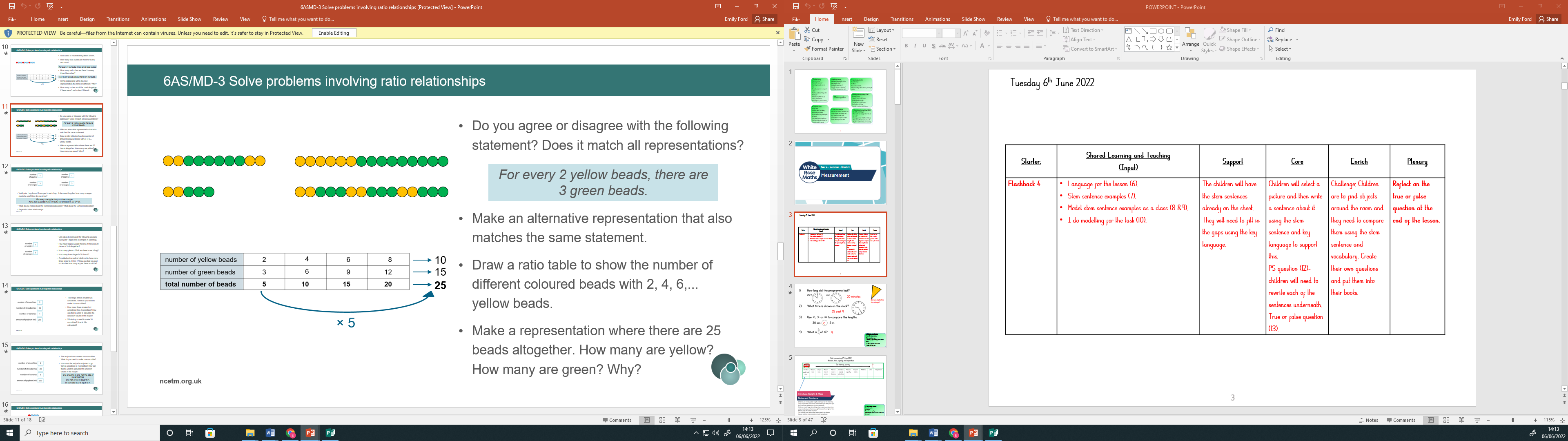 Why is it important to learn your times tables?
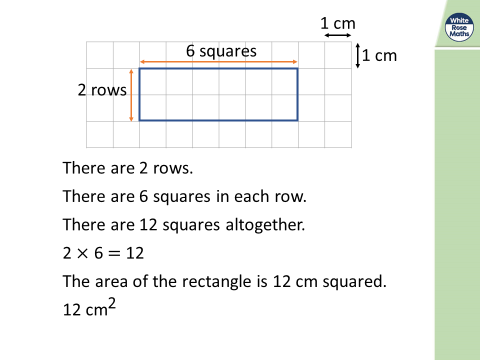 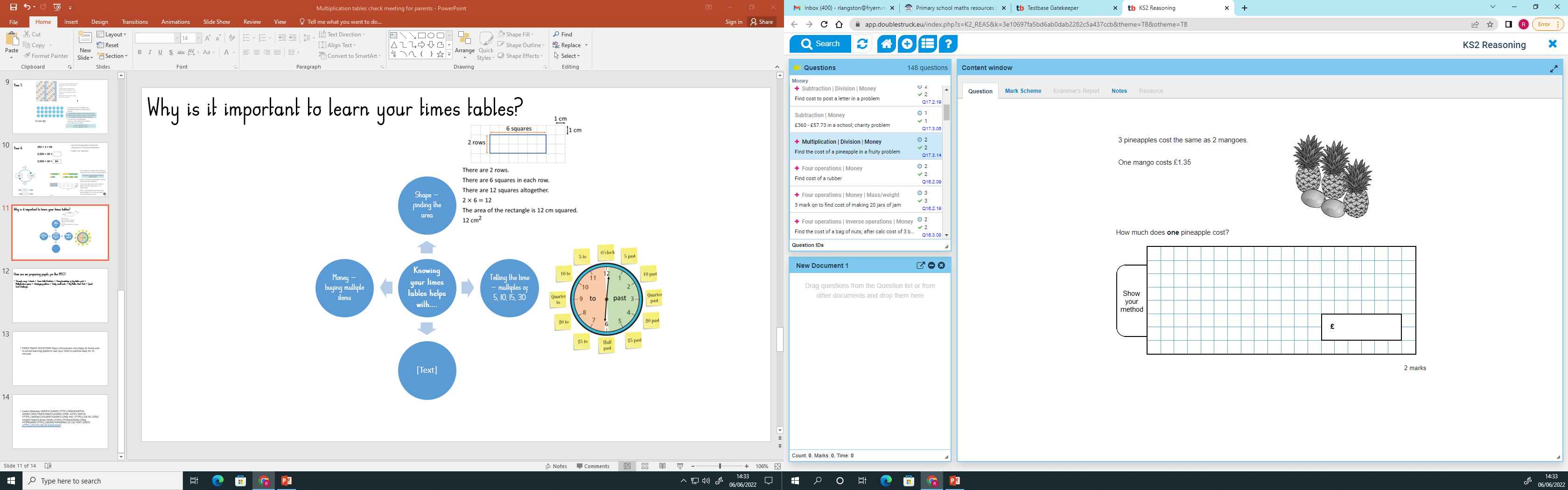 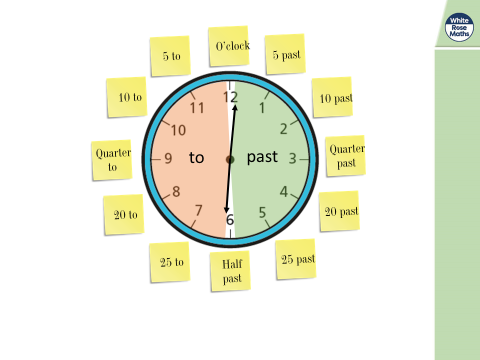 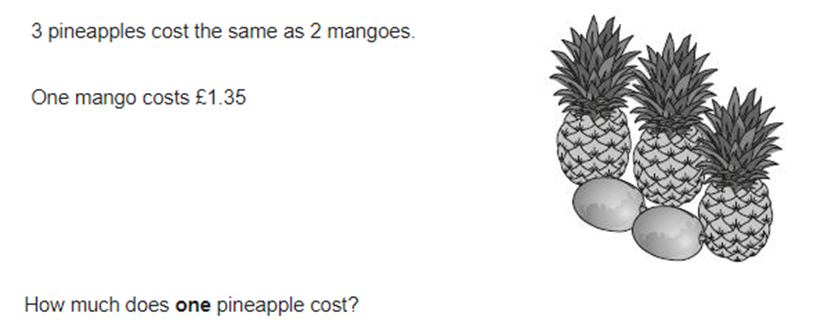 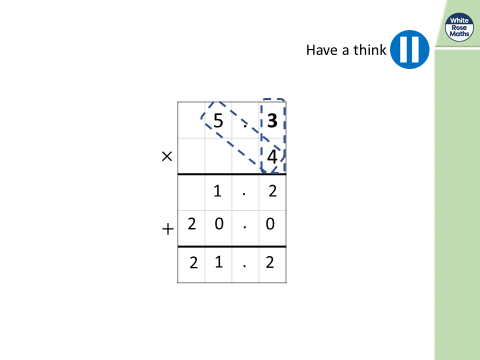 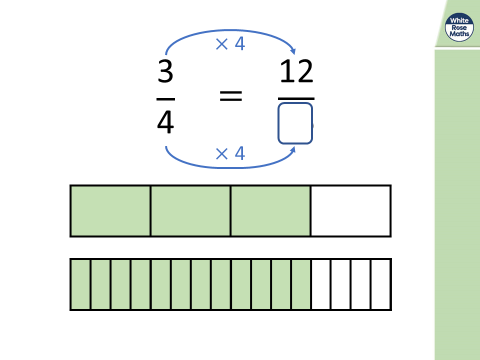 Why is it important to learn your times tables?
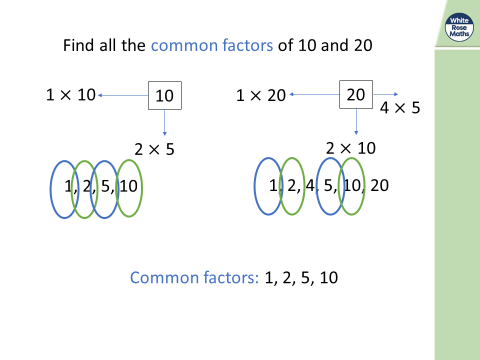 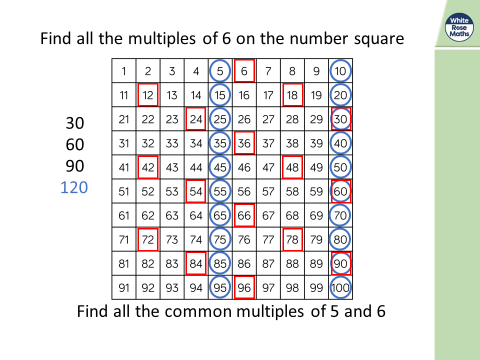 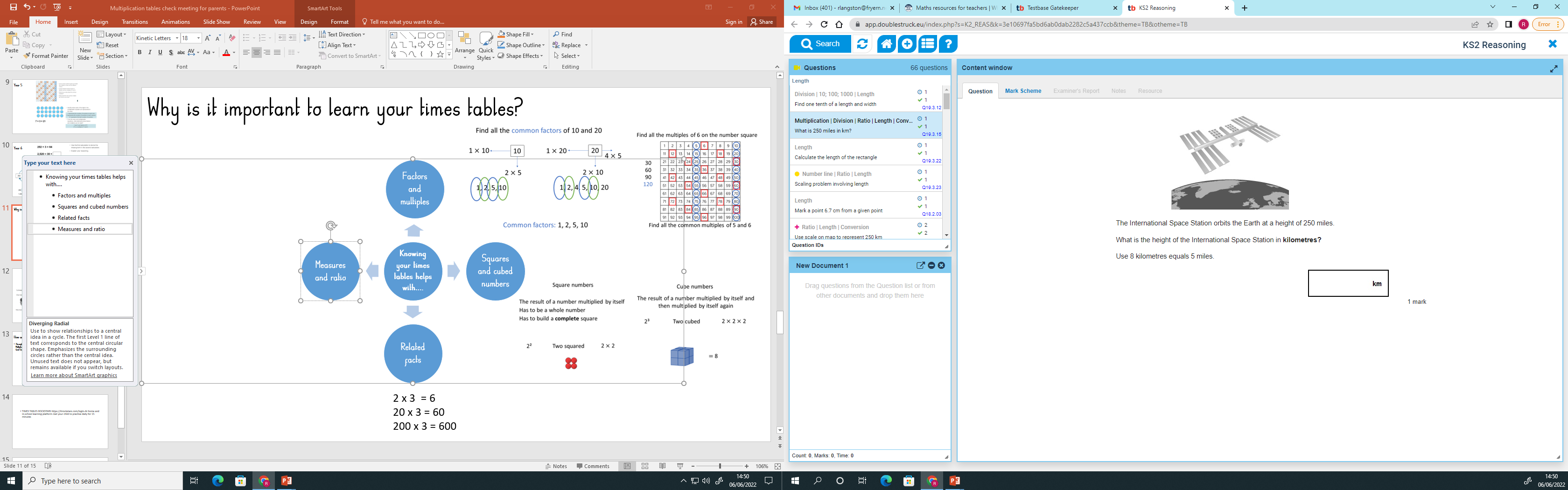 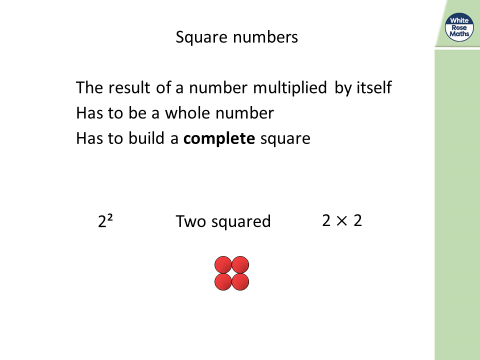 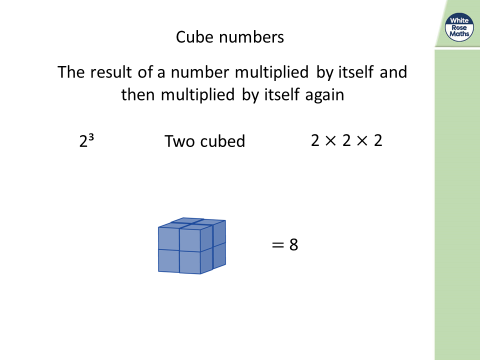 2 x 3  = 6
20 x 3 = 60
200 x 3 = 600
How can we prepare the pupils for the MTC?
Multiplication games 
Daily recall tasks
Through songs / chants 
Times table Rockstars 
Using knowledge of key tables facts 
Identifying patterns 
Speed Grid Challenges
Display around house, including ceiling
Times Fables
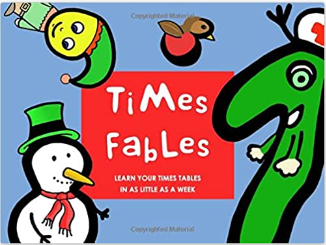 TIMES TABLES ROCKSTARS
https://ttrockstars.com/login 
At home and in-school learning platform 
Get your child to practise daily for 15 minutes
Playing modes – soundcheck is closest in likeness to the test. The children need to have learnt all the tables to do this.
Games
Beat the buzzer
Set your stopwatch to 10 seconds to start with then gradually reduce it to 5 seconds

Ask for a multiplication fact – child can write it or say it – trying to beat the buzzer. 

How fast can you answer 10 correctly?

Put the questions that are not answered correctly back in the pile – give the child the question cards that have been answered correctly . This helps them identify which facts need more learning and gives them repeated practice of those questions.
Multiplication pass
Active learning:

With a beach ball – or any ball – take it in turns to pass back and forth. Every time you or the child catches the ball, say the next multiple of the times table you are focusing on.

You could extend this to be mixed multiples where the person who passes the ball, calls a question as they throw the ball!
Multiplication treasure hunt
Place times table questions around the room/house to find and solve 

When they get a correct answer, they look for the answer card to find the next question

All the answers could loop back some sort of a reward
Pairs
Place the question cards on side and the answer cards on the other. 

Reveal one of each card to try and match them.

This can be played as a turn taking activity  - trying to remember what each other has turned over. Who wins the most pairs?
This can also be played individually, against the clock. How fast can they match all the pairs?
Snap
For this to work, you would need multiple copies of the questions and answers in each pack.

One person holds the question cards, the other the answer cards

Place one of each down next to each other. Take it in turns to put a question or answer card down
Shout ‘snap’ if they make the correct number equation!
The winner for that round takes the matching pair and play continues
Tables (sweetie) pong
Set up three cups in a row

With three ping pong balls try to bounce them to land in the cups.

As they are trying to get the ping pong balls in the cups they have to say the times tables they are practicing repeatedly – they can only stop when a ball goes into a cup

When we play, we play sweetie pong so you get a reward at the bottom of the cup – 1, 2 or 3 sweets, depending on the distance away from them
Mystery picture – colour and learn
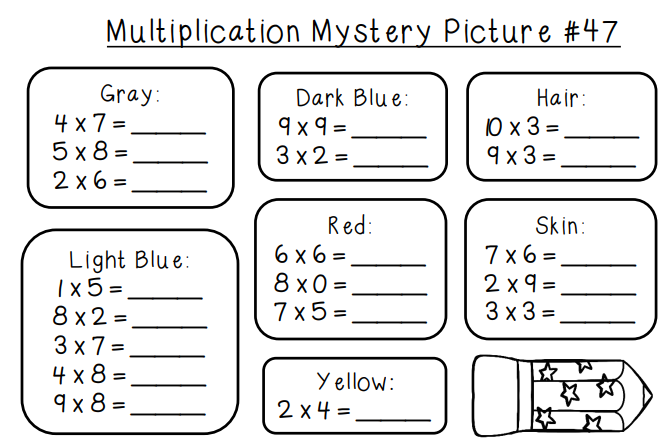 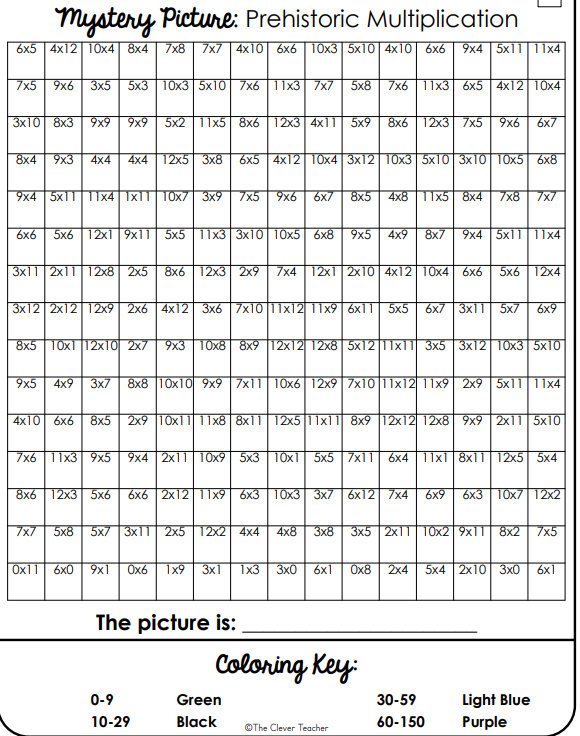 Times tables fortune tellers
Create the fortune tellers to have the multiplication equations they find hardest to remember in

Or

Create one for each times table
Games to adapt and have fun with
Dominoes
Ludo
Bingo
Frustration
Snakes and ladders
Times tables grids
Daily practice  

Allow a time limit- how many can they answer? Maybe use a song as the timer – how many can they answer whilst listening to….

Set rules so they complete them in order – not avoiding the tricky ones!

Free printable resource – grids in order and random orders – there are more on this website:
https://www.math-salamanders.com/image-files/multiplication-times-table-chart-to-12x12-blank.gif 
 https://www.math-salamanders.com/image-files/blank-multiplication-charts-to-12x12-2.gif 
https://www.math-salamanders.com/image-files/blank-multiplication-chart-to-12x12-3.gif
Songs
Numberock website (https://numberock.com/ ), numberjacks or through youtube – Percy Parker songs are fun! 
X2 https://www.youtube.com/watch?v=FkAzZoqCJ4E 
X3 https://www.youtube.com/watch?v=jJG4ZgJTOAs 
X 4 https://www.youtube.com/watch?v=UJY1_fzzM6Y 
X 5 https://www.youtube.com/watch?v=LZAqhF_2vvs
X6  https://www.youtube.com/watch?v=e7rYbk9PNuM 
X 7 https://www.youtube.com/watch?v=wwekMIqb55s 
X8  https://www.youtube.com/watch?v=dSnNkgMbtfs 
X9 https://www.youtube.com/watch?v=154VoUQbgvc 
X 10 https://www.youtube.com/watch?v=5kwIccQGcr0 
X11 https://www.youtube.com/watch?v=p9AxbcO4Kp4 
X12 https://www.youtube.com/watch?v=PABb8HhmteM
Resources available to purchase and use
Please see the resources around the room that you may want to buy to support your children
Games
Mats
Displays
Packaging to ‘notice’ – egg trays 3s 6s
Useful Websites
SCHOOL WEBSITTE – numbers count workshops available
COOL MATHS https://www.coolmathgames.com/1-number-games 
IXL HTTPS://UK.IXL.COM/  
TIMES TABLES ROCK STARS HTTPS://TTROCKSTARS.COM/  
TOPMARKS HTTPS://WWW.TOPMARKS.CO.UK/  
DFE VIDEO - HTTPS://YOUTU.BE/GHAJMJUSAAC
HIT THE BUTTON- https://www.topmarks.co.uk/maths-games/hit-the-button